Algoritma Pemograman dan Struktur Data
Pertemuan 1 
By Neny Rosmawarni S.Kom, M.Kom
Outline
Bahasa Pemrograman 
Flowchart
Mengenal C++
Bahasa Pemograman
Pada umumnya, bahasa merupakan alat komunikasi manusia. Menurut KBBI, bahasa diartikan sebagai lambang bunyi yang arbitrer atau bebas, yang digunakan oleh anggota suatu masyarakat untuk bekerja sama, berinteraksi, dan mengidentifikasi diri.

Manusia bisa menyampaikan informasi melalui percakapan bahasa, baik lisan maupun tulisan. Namun informasi hanya bisa tersampaikan dengan baik apabila lawan bicara memahami bahasa yang digunakan. Dan sistem tersebut berlaku pula pada bahasa pemograman.
Jika komunikasi antarmanusia menggunakan bahasa berbentuk kata-kata atau istilah, untuk dapat berkomunikasi dengan perangkat komputer, dibutuhkan bentuk bahasa berbeda. Bahasa ini dinyatakan dalam kode-kode unik yang disebut bahasa pemograman.

Untuk mengetahui pengertian bahasa pemograman, pahamilah terlebih dahulu tentang pemograman itu sendiri. Pemograman merupakan aktivitas pembuatan program. Sedang program adalah instruksi tertulis yang membuat komputer dapat beroperasi.

Tanpa adanya program, mustahil komputer bisa digunakan. Pembuat program memberi perintah pada komputer dalam bentuk bahasa pemograman. Kemudian peranti tertentu pada komputer menerjemahkannya sehingga program tersebut bisa berjalan.
Bahasa pemograman terdiri dari serangkaian aturan sintaks dan semantik yang digunakan untuk mendefinisikan program komputer. Sistemnya terdiri dari beberapa tingkatan untuk memberi perintah pada setiap peranti, utilitas, dan aplikasi yang dipakai dalam pengoperasian komputer.

Setiap jenis bahasa memiliki struktur penyusunnya, berupa prosedur sistematis yang dinyatakan dalam kode untuk membuat perintah. Ini disebut dengan algoritma, dan setiap jenis bahasa pemograman menerapkan kategori struktur berikut ini.
1. Runtutan
Struktur runtutan dimulai dari langkah awal, yaitu instruksi pertama, kedua, ketiga, dan seterusnya secara berurutan. Setiap instruksi hanya bisa dimulai setelah instruksi sebelumnya selesai dijalankan. Struktur ini selalu dipakai dalam jenis bahasa pemograman apa saja.
2. Perulangan
Struktur perulangan membuat program dapat menjalankan perintah secara berkelanjutan hingga berhenti pada kondisi tertentu. Penghentian perulangan pun dapat diatur sedemikian rupa dengan kode-kode perintah khusus.
3. Percabangan
Di sini, bahasa pemograman mulai beranjak ke tingkat lanjut. Struktur bahasa pemograman dapat berupa percabangan yang berarti menginstruksikan pada komputer agar dapat membuat keputusan sendiri berdasarkan pilihan syarat-syarat tertentu.
Fungsi Bahasa Pemrograman
Fungsi dasar dari bahasa pemograman adalah agar komputer dapat mengolah data sesuai dengan alur yang dibuat secara sistematis oleh penyusunnya. Lebih lanjut, pemograman dapat memudahkan pengoperasian sebuah mesin sehingga meringankan pekerjaan manusia.

Produksi bahasa pemograman dilakukan melalui proses yang cukup kompleks. Dimulai dengan penyusunan, pengujian, analisis, penyuntingan, hingga optimalisasi. Kode sumber disusun, kemudian diubah menjadi kode mesin, lalu diterjemahkan oleh prosesor sebagai perintah.

Bahasa pemograman bisa digunakan untuk membuat program atau perangkat lunak, sekaligus menjadi perintah bagi perangkat keras komputer untuk memulainya agar kemudian dapat dioperasikan oleh pengguna.
Tingkatan Bahasa Pemrograman
Berbagai jenis bahasa pemograman tersebut hanya dapat diterapkan menurut fungsi dan disesuaikan dengan perangkat penggunaannya. Hal ini kemudian menjadi dasar klasifikasi bahasa pemograman yang secara umum dibagi menjadi empat kategori, yaitu:

Object Oriented Language
High Level Language
Middle Level Language
Low Level Language
Selain itu, bahasa pemograman juga diklasifikasikan berdasarkan kedekatannya dengan perangkat komputer. Terdapat empat jenis bahasa pemograman dalam kategori ini, di antaranya:

Bahasa Mesin. Berupa bahasa biner dengan kode angka 0 dan 1.
Bahasa Tingkat Rendah. Istilah lain dari bahasa rakitan dengan kode huruf singkat.
Bahasa Tingkat Menengah. Menggabungkan kode kata-kata dan simbol.
Bahasa Tingkat Tinggi. Menggunakan kode dari istilah yang biasa dipakai manusia.
Menurut kategori-kategori di atas, kita bisa menemukan bahwa bahasa pemograman memiliki tiga tingkatan. Penggolongan tersebut diterapkan berdasarkan tingkat kesulitan dan aplikasinya pada perangkat komputer. Berikut tingkatan bahasa pemograman yang umum dikenal.
1. Bahasa Tingkat Rendah
Tingkatan ini termasuk generasi paling awal dari bahasa pemograman. Umumnya masih menggunakan kode-kode biner atau bahasa mesin berupa huruf dan angka. Instruksi yang diterapkan pada mesin atau perangkat masih terbatas dan sederhana. 

2. Bahasa Tingkat Menengah
Setingkat di atas kode mesin, bahasa pemograman tingkat menengah mulai menggunakan kode huruf, angka, dan simbol khusus. Beberapa contoh bahasa tingkat menengah, antara lain Assembler dan MASM (Microsoft Macro Assembler).
3. Bahasa Tingkat Tinggi/High Level Language
Bahasa inilah yang paling banyak dipakai saat ini. Biasa digunakan pada pemograman berbasis website dan basis data. Baik untuk diaplikasikan pada perangkat komputer desktop maupun mobile. Contohnya bahasa Turbo C++, Visual Basic, Delphi, PHP, dan Turbo Pascal.

Object Oriented Language  dikatakan termasuk dalam kategori bahasa tinggkat tinggi. Pasalnya, jenis ini juga kerap kali menggunakan basis data atau jaringan. Namun, ada pula yang menggolongkannya di tingkatan Very High Level, karena banyak melibatkan instruksi otomatis.
Tingkatan bahasa Very High Level  Language (VHLL) termasuk penggolongan baru yang masih diperdebatkan. Umumnya, digunakan untuk memprogram website dinamis dan interaktif, menggabungkan konsep Object Oriented dan Visual.

Beberapa jenis bahasa pemograman yang awalnya dikategorikan sebagai VHLL, antara lain Perl, Phyton, Ruby, dan Visual Basic. Namun, kemunculan PHP, Java, dan Visual Basic .NET, menggeser kedudukan Perl dan jenis bahasa lain yang segenerasi dengannya.
Sejarah Bahasa Pemrograman
Tahukah Anda jika ternyata dasar-dasar bahasa pemograman pertama kali diletakkan pada pertengahan abad ke-19? Peletak dasar-dasar tersebut adalah Ada Lovelace, wanita kelahiran London tahun 1815.

Kiprah Ada Lovelace dalam dunia pemograman dimulai ketika ia bertemu dengan Charles Babbage pada usia 17 tahun. Charles Babbage sendiri adalah penemu perangkat komputer mekanis pertama, dikenal pula sebagai bapak komputer dunia.
Kolaborasi Lovelace dan Babbage kemudian membuahkan Mesin Analitik (Analytical Engine), yaitu sebuah alat hitung otomatis yang dioperasikan menggunakan instruksi dari kode-kode huruf, simbol, dan angka.

Ada Lovelace juga berteori tentang metode menerapkan instruksi berulang-ulang pada sebuah mesin. Dan teori inilah yang kemudian menjadi dasar dari penggunaan struktur perulangan pada bahasa pemograman komputer masa kini.

Komputer bertenaga listrik mulai dikembangkan sekitar tahun 1930-an. Kala itu, para praktisi mengalami kesulitan dengan pengembangan dan perbaikan program. Lalu, muncullah bahasa tingkat menengah atau bahasa rakitan yang salah satunya dicetuskan oleh Konrad Zuse (1943).
Namun, bahasa tingkat menengah masih dipandang menyulitkan dan kurang praktis. Hingga kemudian, para praktisi menyusun bahasa jenis baru yang lebih baik sejak tahun 1950-an. FORTRAN, LISP, dan COBOL, adalah beberapa jenis bahasa paling inovatif pada waktu itu.

Bahasa-bahasa tersebut masih digunakan hingga kini. Bahkan menjadi yang tertua di antara bahasa yang masih dipakai. Bahasa pemograman sendiri mengalami evolusi secara terus menerus, terutama sejak kemunculan Pascal pada tahun 1970 dan C dua tahun kemudian.

Pascal dan C termasuk bahasa pemograman generasi ketiga. Kemudian berkembang lagi pada periode 1980-an dengan lahirnya bahasa pemograman generasi keempat. C++ yang merupakan turunan dari Bahasa C dan PERL adalah dua di antaranya.
Kemudian, bahasa pemograman mengalami evolusi terakhirnya pada dekade 1990-an. Pada waktu itu, generasi kelima mulai bermunculan. Berawal dari Phyton dan disusul oleh Ruby, Java, PHP, serta Javascript yang dipakai Google sekarang.

Para praktisi programming belum berhenti melakukan inovasi baru dalam bidang ini. Lahirnya konsep bahasa HTML/CSS, serta generasi terbaru rilisan Microsoft, Bosque, menandakan bahwa revolusi bahasa pemograman masih akan terus berlanjut.
Macam-Macam Bahasa Pemrograman
1. FORTRAN
FORTRAN adalah singkatan dari Formula Translation. Dianggap sebagai bahasa tertua yang masih dipakai saat ini. NASA adalah salah satu penggunanya. Bahasa ini banyak digunakan untuk pengembangan superkomputer, intelejensi buatan (AI), dan program bisnis.

2. Visual Basic
Turunan dari bahasa BASIC yang sederhana. Bahasa ini populer ketika fase awal perkembangan komputer personal. Visual Basic dianggap mudah dan cepat dalam penerapannya. Juga masih kompatibel untuk pemograman yang lebih kompleks.

3. C
Bahasa C pertama kali muncul pada tahun 1972. Ini merupakan hasil pengembangan dari Bahasa B, dan merupakan tahap awal dari sistem bahasa pemograman. Bahasa C dapat dipakai untuk berbagai aplikasi. Apple menggunakannya sampai saat ini.

4.  C++
Generasi lanjutan dari Bahasa C dengan fitur-fitur lebih kompleks. Bahasa ini adalah yang pertama kali menerapkan konsep Object Oriented. C++ dapat dipakai untuk mendukung penggunaan bahasa tingkat rendah, sementara masih termasuk dalam tingkat menengah.
5. Java
Adalah bahasa pemograman paling populer dan paling banyak digunakan di dunia. Fleksibilitas menjadi keunggulannya, dapat dipakai untuk berbagai kebutuhan. Mulai dari pemograman jaringan, pengembangan website, perangkat lunak, dan sebagainya.

6. PHP
Singkatan dari Personal Home Page. Paling banyak dipakai untuk pengembangan website. Raksasa media sosial, Facebook merupakan salah satu perusahaan yang setia menggunakan bahasa pemograman satu ini.

7. Bosque
Microsoft baru saja meluncurkan Bosque pada April 2019. Klaimnya, bahasa ini lebih sederhana dan mudah dipahami, baik oleh programmer maupun komputer. Sebenarnya bahasa ini masih berada dalam tahap pengembangan dan belum sempurna penerapannya.
Pengertian Flowchart Dan Jenis – Jenisnya
Flowchart adalah adalah suatu bagan dengan simbol-simbol tertentu yang menggambarkan urutan proses secara mendetail dan hubungan antara suatu proses (instruksi) dengan proses lainnya dalam suatu program.

Berikut ini adalah beberapa simbol yang digunakan dalam menggambar suatu flowchart :
Flowchart terbagi atas lima jenis, yaitu :

Flowchart Sistem (System Flowchart)
Flowchart Flowchart Dokumen (Document Flowchart)
Flowchart Skematik (Schematic Flowchart)
Flowchart Program (Program Flowchart)
Flowchart Proses (Process Flowchart)
Flowchart Sistem
Flowchart Sistem merupakan bagan yang menunjukkan alur kerja atau apa yang sedang dikerjakan di dalam sistem secara keseluruhan dan menjelaskan urutan dari prosedur-prosedur yang ada di dalam sistem. Dengan kata lain, flowchart ini merupakan dekripsi secara grafik dari urutan prosedur-prosedur yang terkombinasi yang membentuk suatu sistem.

Flowchart Sistem terdiri dari data yang mengalir melalui sistem dan proses yang mentransformasikan data itu. Data dan proses dalam flowchart sistem dapat digambarkan secara online (dihubungkan langsung dengan komputer) atau offline (tidak dihubungkan langsung dengan komputer, misalnya mesin tik, cash register atau kalkulator).
Flowchart Dokumen
Bagan alir dokumen (document flowchart) atau disebut juga bagan alir formulir (form flowchart) atau paperwork flowchart merupakan bagan alir yang menunjukkan arus dari laporan dan formulir termasuk tembusan-tembusannya. Bagan alir dokumen ini menggunakan simbol-simbol yang sama dengan yang digunakan di dalam bagan alir sistem.
Flowchart Skematik
Bagan alir skematik (schematic flowchart) merupakan bagan alir yang mirip dengan bagan alir sistem, yaitu untuk menggambarkan prosedur di dalam sistem. Perbedaannya adalah, bagan alir skematik selain menggunakan simbol-simbol bagan alir sistem, juga menggunakan gambar-gambar komputer dan peralatan lainnya yang digunakan. Maksud penggunaan gambar-gambar ini adalah untuk memudahkan komunikasi kepada orang yang kurang paham dengan simbol-simbol bagan alir. Penggunaan gambar-gambar ini memudahkan untuk dipahami, tetapi sulit dan lama menggambarnya.
Flowchart Program
Bagan alir program (program flowchart) merupakan bagan yang menjelaskan secara rinci langkah-langkah dari proses program. Bagan alir program dibuat dari derivikasi bagan alir sistem.

Bagan alir program dapat terdiri dari dua macam, yaitu bagan alir logika program (program logic flowchart) dan bagan alir program komputer terinci (detailed computer program flowchart). Bagan alir logika program digunakan untuk menggambarkan tiap-tiap langkah di dalam program komputer secara logika. Bagan alir logika program ini dipersiapkan oleh analis sistem.
Flowchart Proses
Flowchart Proses merupakan teknik penggambaran rekayasa industrial yang memecah dan menganalisis langkah-langkah selanjutnya dalam suatu prosedur atau sistem. Bagan alir proses menggunakan lima buah simbol tersendiri seperti terlihat pada tabel di bawah ini.
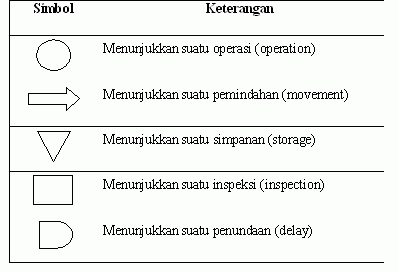 Jenis flowchart dan perbedaanya
Flowchart adalah sekumpulan gambar – gambar tertentu untuk menyatakan alur dari suatu program yang akan diterjemahkan ke salah satu bahasa pemrograman. Kegunaan flowchart sama seperti halnya algoritma yaitu untuk menuliskan alur program tetapi dalam bentuk gambar atau symbol.
Flowchart dibagi menjadi dua (2) bagian, yaitu :
1. Flowchart yang menggambarkan alur suatu sistem
2. Flowchart yang menggambarkan alur dari suatu program.
Perbedaan DFD dan Flowchart
berikut Perbedaan antara DFD dan Flowchart
1. DFD menunjukkan alur data di suatu sistem sedangkan flowchart sistem menjelaskan alur kerja atau prosedur-prosedur yang ada di dalam sistem
2. DFD prosesnya dapat dilakukan serentak atau pararel sedangkan flowchart alur datanya harus urut
3. DFD tidak ada looping sedangkan flowchart ada looping
4. DFD tidak ada proses perhitungan sedangkan flowchart ada proses perhitungan
Apa itu C++?
C++ adalah bahasa pemrograman yang dibuat oleh Bjarne Stroustrub
eperti namanya, Simbol “++” pada huruf C berarti increment dari C.
Sebenarnya C++ sama seperti bahasa C, tapi memiliki fitur yang lebih banyak dibandingkan C.
Karena itulah dinamakan C++ (dibaca si plus plus).
Lalu apa bedanya dengan C#?
Bahasa C# dibuat oleh Microsoft dan berjalan di atas mesin virtual .Net. Sedangkan C++ berjalan secara native seperti C.
Dari segi sintaks, C++ dengan C# cukup berbeda. Menurut saya, C++ lebih mirip C dan C# lebih mirip Java.
Ada juga yang beranggapan kalau C# adalah peningkatan dari C++.
Sejarah C++
Pada tahun 1979, seorang ilmuan komputer asal Denmark bernama Bjarne Stroustrup mulai membuat bahasa pemrograman C++.
Motivasi awalnya sih, karena pengalaman beliau saat tesis dulu.
Waktu itu, saat mengerjakan tesis..
Beliau memiliki temuan.. kalau fitur bahasa Simula sangat membantu untuk membuat aplikasi dalam sekala besar.
Tapi bahasa Simula sangat lambat.
Cerita berikutnya dimulai saat ia bekerja di AT&T Bell Labs.
Tugas 2
1. Sebutkan Bahasa pemograman yang kalian ketahui
2. Install Notepad ++
3. Instal dev c++
Penutup
Terimakasih